جامعة ديالى                                                                            كلية التربية الاساسية                                                                            قسم التربية البدنية وعلوم الرياضة                                                                                                                         محاضرات الادارة والتنظيم اعدادأ.م.د عدي كريم رحمان2019-2020
المحاضرة الاولى
الادارة :
                                                                                  
عرفت الإدارة منذ وجدت المجتمعات الإنسانية على هذه البسيطه ذلك أن الإنسان منذ هبط على هذه الأرض فرضت علية ظروف الحياة أن يعيش مع غيره ولايستطيع أن يعيش في عزلة لذا أخذ يتعاون وينسق الجهود مع الآخرين لتوفير مطالب الحياة .                               
      وتظهر العمليات الإدارية في أبسط صورها في الأسرة بحكم تكوينها وطبيعة الروابط التي تربط بين أعضائها إذ تبرز في إطار النظام الأسري كثيراً من العمليات الإدارية التي يقوم بدراستها العلماء الإداريين المتخصصين، كتقسيم العمل، التخصص، توزيع الأدوار، القيادة، التشاور، الضبط  وقد أكد مارشل ديموك في كتابه : تاريخ الإدارة العامة على أن الإدارة قديمة قدم الحضارات الإنسانية اذ كانت موضع إهتمام الحضارات القديمه المصرية والإغريقية والسومرية والصينية وغيرها وتدل على ذلك السجلات القديمه التي أمكن العثور عليها.         
"ثم جاء الإسلام ليرسي قواعد الأفكار والعمليات الإدارية سابقاً من ذلك تلك الأفكار التي تدعو إليه النظريات الإدارية المعاصره من خلال المبادئ الإدارية الراقية التي أرسي قواعدها الإسلام مثل : مبدأ الشورى ، مبدأ الحوافز، قواعد الطاعه لله فلا طاعة لمخلوق في معصية الخالق وتفويض السلطه. ولقد إنبثق عن ذلك كله النظام الإدارى الإسلامي الذي تمثل بنظام الدواوين التي انتشرت في العهد الاسلامي والتي تشبه الوزارات اليوم.                          
والإدارة عنصر ضروري في الحياه فكل فرد في المجتمع بحاجة إلى الإدارة لأن كل فرد لديه هدف ولدية الموارد المادية والبشرية فهو يحتاج إلى إدارة أعماله الخاصة وإلى إدارة وقته وإلى إدارة تصرفاته وأسرته وإن كان عنصراً فاعلاً في المجتمع تراه يشارك في إدارة مؤسسات اجتماعية واقتصادية وغيرها، وقد ظهرت الإدارة منذ عهد آدم علية السلام ولكنها بشكل غير متطور وغير منظم كما هو عليه في الوقت الحاضر فكانت لهم أهداف يخططون لها وبعد ذلك يتم التنفيذ من خلال تنظيم الجهود وتوجيهها وتدعيمها بالقرارات، وتطورت الإدارة من خلال جهود وتجارب الآخرين ودراساتهم إذ أصبحت علما مستقلا يتم تعلمه والتطور علية فوصلت إلى ما وصلت إلية من تطور في الوقت الحاضر، والإدارة معناها " مجموعة من الأعمال والنشاطات والقواعد التي تهدف إلى الحصول على الغايات والأهداف المطلوبه والمخطط لها، من خلال العمل والجهد الجماعي للقوى العامله ضمن الوظائف الإدارية التي تضمنت تحقيق الأهداف والتي تلبي رغبة الإدارة في الإنتاجية والاستمرارية وهي التخطيط والتنظيم والتنسيق والتوجيه والرقابة.
اذ الإدارة ان لها دور في حياة الإنسان سوى كان يعمل في دائره أو مؤسسه أوكان إنسان عادي ليس لديه عمل إذ لابد أن يدير حياته اليوميه بشكل دقيق وترتيب على أحسن طريق للوصول إلى أهدافه الناجحه أذ الإنسان الذي لايعتمد على الإدارة لايستطيع أن يحقق أهدافه بشكل سليم  ونستنتج من ذلك أن الإدارة استخدمت  في ثلاث مراحل ادارية نستعرضها كمايلي:-                                                                                   
الهيئه الإدارية manajementstaff   
وهنا الإدارة : عبارة عن مجموعه من الأشخاص الذين يسعون لتحقيق الأهداف والغايات للمشروع من خلال العمل الجماعي وهؤلاء الاشخاص هم : مجلس المديرين ، المديرون العامون، المديرالتنفيذي، المدير المساعد، المشرفأعمال إداريةللتنفيذ والتطبيق                foprocessinjوهنا الإدارة : عبارة عن مهام وواجبات المديرين المتعلقه بعناصر الأنتاج وهي: القوة العاملة، رأس المال ، المواد والآلات.                                             
2_علم وفن التطبيق                                                                       
" تعني مجموعه من المبادئ والنظريات والدراسات الخاصة بمجالات الإدارة والبيئه الإدارية من خلال عناصر الأنتاج بالاعتماد على التخصص والخبرة والمهارة ولياقة الأفراد الإداريين والمنفذين كفن.
ويمكن تقسيم الإدارة بأي مؤسسه إلى ثلاث مستويات رئيسية كما يراها (طلحه ) 
1 :- الإدارة العليا :                                                                        
على أنها المجموعه الصغيره في أعلى السلم الإدارى والتي تقوم بالسياسات والخطط العامة للمنظمه أو المؤسسه ويتم تحقيق الهدف للهيئه الإدارية للمؤسسة من خلالها ويمكن تحديد مسؤؤلياتها في تحديد الأهداف العامة للمؤسسة و التنبؤ بالأحداث المستقبلية و تخطيط الهيكل التنظيمي للمؤسسة أو الدائرة ووضع الخطط طويلة المدى ورسم السياسات والقواعد والقوانين وتوجيه ورقابة جهود الأفراد والتأكيد على أهمية المسؤولية الجماعية وتطوير المجال الإدارى وتشجيع الأبحاث الإدارية .                                                         
2:- الإدارة الوسطى                                                                       
تلعب دوراً وسطا بين الإدارة العليا والإدارة المباشره ، فمن ضمن اختصاصاتها  متابعة السياسة العامة ومتابعه تحقيق الأهداف طويلة المدى إلى أهداف مرحلية قصيره وتتحدد مسؤؤلية الإدارة الوسطى من حيث  وضع الخطط الفرعية قصيره المدى رسم السياسه التنفيذية لتحقيق الخطط الفرعية ووضع نظم العمل وتحديد السلطه وتدريب وتنمية الإدارة المباشرة وتوجية وتنسيق الأعمال وبث روح الفريق والرقابة ومراجعة النتائج ووضع معايير الأداء ورفع تقارير دورية للإدارة العليا  والمساهمة الإيجابية في وضع خطط المشروع عن طريق المعلومات والبيانات  والمقترحات المرفوعة للإدارة العليا .                                               
 
                                         
 
3 :- الإدارة المباشرة  ( المنفذون ) :-                                                   
ويرى طلحة الإدارة المباشرة تمثل مختلف أفراد المؤسسة أو الدائرة الذين يشغلون مناصب وظيفية متعددة وكما مبين أدناه في المخطط للإدارات الثلاثه .
واستنادا لهذا العرض المجمل لطبيعة مفهوم الإدارة يتم عرض عدد من التعاريف العامة لهذا المفهوم اذ عرفها كل من :-                                                                
* نعيم ابراهيم عن شيلدون – الإدارة وظيفه في الصناعه يتم بموجبها القيام برسم السياسات والتنسيق  بين أنشطه الإنتاج والتوزيع والمالية وتصميم الهيكل التنظيمي للمشروع والقيام بأعمال الرقابه النهائية على كافة أعمال التنفيذ                                            
* كما عرفها وليم هواين - أن الإدارة فن تنحصر في توجية وتنسيق ورقابة عدد من الأشخاص لإنجاز عملية محدده أو تحقيق هدف معلوم .                                  
* وعرفها ليفجستون – الإدارة هي الوظيفه التي عن طريقها يتم الوصول إلى الهدف بأفضل الطرق وأقلها تكلفه وفي الوقت المناسب وذلك باستخدام الإمكانيات المتاحة للمشروع.   
* ويرى نعبم ابراهيم عن محمد العقلي: أن مفهوم الإدارة – هو نوع من التفكير الذي يشخص الواقع ويحدد المشاكل وكذلك المعوقات التي تواجه الأهداف التي نسعى لتحقيقها.         * كما تعرف الإدارة عن ابتسام – عملية أساسية تعتمد عليها كل الهيئات والكوادر الإدارية في تحقيق أهدافها مستنده في ذلك إلى الدعامات القانونية والأسس العلمية في مختلف نشاطاتها ومواقفها في المجتمع.                                                                    
* ويرى صبحي جبر عن تايلور Taylor-الإدارة بأنها المعرفة الدقيقة لما تريد من العنصر البشري أن يعمله ثم التأكد من قيام ذلك العنصر بالعمل المطلوب بأفضل الطرق وأوفرها بالنسبه لك.
أهمية الإدارة                                                                               
تتجلى أهمية الإدارة بشكل عام في جميع مجالات الحياة كما يرى الجيوس وآخرون، بمايلي:-                                                                                   
 وهي مواجهة التغيرات والظروف البيئية المختلفه بحيث تجعل من المؤسسة أو الدائرة مواكباً متكيفاً مع البيئه ومع التطورات التي تحدث في الإدارة نفسها .                                
 والتأثير الفعال على العاملين في المجال الإدارى :  أذ أن الإدارة تطور قيادة عناصر المؤسسة  وتعمل على تنظيمها والتنسيق فيما بينها بما يتناسب مع ظروف العمل المحيطة وتطوير عناصر العمل : وذلك بتحقيق التوازن بين العاملين والأهداف المطلوبة في المؤسسة أو الدائرة مما يترتب على ذلك تحقيق مبدأ التكافؤ بين المرؤوسين والمطلوب منهم وقيادة وتوجية المؤسسة  لتحقيق أهدافها وتحقيق الاستقرار وذلك بالتطور والتكيف بما يتناسب مع أهداف المؤسسة وتحقيق العدالة والحوافز للأفراد. وأنها وسيله من وسائل تطوير الشخصية الوظيفية للأفراد وجعلها أكثر فاعلية وإنسجام مع طبيعة العمل تتمثل الأهمية الأكيده للإدارة الفعالية في مواجهة المنافسة على المستويين المحلي والخارجي لتطوير وأهمية العمل الإدارى للوصول إلى تحقيق أهداف المؤسسة والعمل المتواصل من أجل تحقيق دور فعّال في نجاح عمل الإدارة .                                                                              
* ويرى القريوتي  ، أن للإدارة أهمية خاصة إذ أنها :-                                  
	مثل القلب، فهي العضو المسؤول عن تحقيق نتائج المؤسسة كما القلب مسؤول عن إمداد الجسم بالدم اللازم لبقائه .                                                                
الإدارة مسؤوله ليس لها أهمية في ذاتها وإنما مسؤوله عن تحقيق نتائج العمل . 
أهمية الإدارة مستمدة من النتائج العمليه التي تحققها من خلال تحقيق أهداف المؤسسة. 
لايمكن أن تعمل أي مؤسسه بدون إدارة فعاله. 
الإدارة مطلوبة وضرورية لكل أنشطه المنظمات ولكل مستويات الإدارة.
المحاضرة الثانية
ماهية الادارة
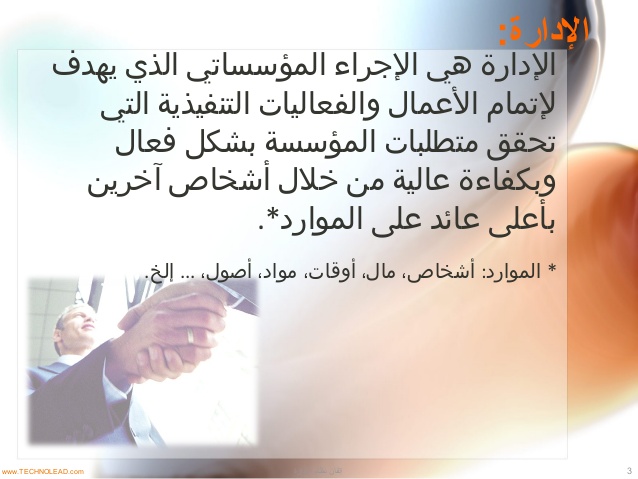 اهمية الادارة في الانشطة الرياضية 
يتطلب العمل في ادارة الانشطة الرياضية العديد من القدرات الفنية والمعرفية الخاصة بعلم الادارة ويتوضح ذلك من الحقائق التالية :
- يتاثر الانسان بطريقة الادارة في المؤسسة التي يعمل فيها وباهدافها وبرامجها
- تزودنا الادارة بالخبرة التي تمكن الاداري من اتباع احسن الطرق للادارة السليمة
- توسيع مفاهيم الاداري لتحقيق النجاح في عمله مما ينعكس على المؤسسة التي يعمل بها او الجماعة التي يديرها
-ان زيادة المعرفة بعناصر الادارة تؤدي الى تحقيق علاقات انسانية بين العاميلن مما يؤدي الى زيادة الانتاج والكفاءة-
- تنمي الادارة روح العمل الجماعي والتخطيط المسبق للبرامج
اهداف الادارة
تطورت اهداف الادار ة من التقدم الحاصل في عصر العولمة والتنكلوجيا الحديثة واصبحت تستخدم الموارد البشرية والمادية على اكبر قدر ممكن وتمثل الاهداف الدولية  في رعاية الشباب والاستقرار الباقتصادي والاجتماعي وتقديم الخدمات والمنافع العامة عبر توظيف العلوم المختلفة لتحقيق هذه الاهداف التي غالبا ماتكون اهداف متسقة وموحدة وقابلة للقياس ويغلب ان تترجم هذه الاهداف تنازليا في التقسيم الاداري الى اعداد متزايدة من الاهداف الفرعية المحددة وان تتحول في نهاية المطاف الى معايير في العمل .
ان تحقق الاهداف الاستتراتيجية في العمل الاداري يتطلب الابتكار واستغلال الموارد المحدودة الى اقصى حد ممكن وبينما تتفاعل درجة التناسب بين الموارد والفرص المتاحة يخلق الهدف الاستتراتيجي تناقضا صارخا بين الموارد والطموحات عنئذ تتصدى الادارة العليا لاغلاق الفجوة عن طريق البناء المنظم والتخطيط المرن . 
وتسهم التحديات في توسع المؤسسة وتحقيق اهدافها ولكي يكون التحدي فعالا يتوجب على الافراد في المؤسسة ان يفهموا ذلك التحدي وان يلمسوا مضاعفاته على وظائفهم وعلى المؤسسة ان تقوم بالاتي :
1- خلق احساس الازمة وذلك بتقوية الاشارات الضعيفة في محيط العمل وعدم السماح بحالة من الا عمل ان تسبق ازمة حقيقية                                                       
2- تطوير بؤرة تنافسية على كافة الاصعدة من خلال استخدام واسع للاستعلامات والتنافسية والوصول الى المرحلة التي يصبح فيها التحدي شخصيا                                  
3- تزويد العاملين بالمهارات التي يحتاجونها للعمل بفاعلية كتدريب الوظفين وحل المشاكل وبناء الفريق                                                                         
4- مراجعة الاليات وذلك لرصد التقدم والتأكد من االمعرفة الداخلية والمكافأت تعزز السلوك    الجيد للموظفين وان المسئولية المتبادلة تعني ارباحا مشتركة وخسائر مشتركة وان خلق احساس بالمسئولية المشتركة عامل حاسم لان روح التنافس تعتمد في النهاية على سرعة المؤسسة في توسع مفهوم المزيه التنافسي بحيث تتجاوز مفهوم الورقة الرابحة الذي يستخدمه العديد من المدراء في الوقت الراهن                                                               
5- تحسين مهارات العاملين وتعلم مهارات جديدة هو اقوى المزايا التنافسية                     
6- ادارة الاشتباكات التنافسية بحرص للحفاظ على الموارد الضيئلة . ولايستطيع المدراء ان    يفعلوا ذلك بأن يكتفوا بلعب نفسها اللعبة بطريقة افضل – أي بأدخال تحسينات هامشية على التنكنلوجيا التي يستخدمها المنافسون وعلى طريقة مزاولتهم للعمل بل ينبغي علهمادخال تغيير جوهري على اللعبة بطرق تحرم المنافسين من مزاياهم         
7- حفز الافراد عن طريق ايصال فكرة قيمه الهدف اليهم وترك مجال المساهمات على مستوى الفرد ومستوى الفريق                                                         
8- توضيح مفهوم الهدف الاستراتيجي بأنه اكثر من مجرد طموحفالكثير من المؤسسات تملك هدفا استراتيجيا طموحا ومع ذلك لاتتحقق اهدافها بسبب طموحاتها التي لاتتناسب ومواردها وقدراتهالكنها خلقت هاجسا استحوذ عليها للفوز على كافة المستويات وحافظة عليه لعشرات السنين وهذا الهاجس هو مايطلق عليه الهدف الاستراتيجي
الهيئات الرياضية الادارية
تنقسم الهيئات الرياضية الى قسمين وهما :
الهيئات الحكومية :                                                                                    
وهي الهيئات التي تجيزها الحكومة وتفوض عنها عملية تسيير وادارة ومتابعة التربية الرياضية مثل وزارة الشباب ووزارة التعليم العالي ووزارة التربية وذلك عن طريق تربية الشيء والشباب في قطاعات التعليم بجميع مراحله وذلك بممارسة الانشطة الرياضية عبر دروس التربية الرياضية والانشطة الرياضية الداخلية والخارجية .                  
                  
الهيئات الاهلية :                                                                                      
ومنها اللجان الاولمبية الوطنية والاتحادات الرياضية والاندية ومراكز الشباب وتحتل المساحة الاكبر من حيث انتشارها وتعدد نوعياتها وتشمل كل قطاعات النشئ والشباب , وتتمثل الهيئات الاهلية في الجماعات ذات النظيم المستمر وتتالف من اشخاص عدة او اشخاص اعتباريين ولا تستهدف الكسب المادي ويكون الهدف منها تحقيق الرعاية للشباب واتاحة فرصة لتنمية مهاراتهم وتلبية احتياجاتهم الحركية وذلك عن طريق توفير الخدمات الرياضية والاجتماعية والثقافية والروحية والصحية و الترويحية .
عناصر او مكونات  الإدارة
يرى حليم المنيري وعصام بدوي عن محمد جميل: أن المجتمع الرياضي بمقوماته ومفهومه الحديث لايزيد عمره عن تسعون عأما وعلى مدى التنسيق تماماً تطور ونما وتعددت مجالاته ودخل في إطار قوانين الدولة وأقيمت له مؤسسات وهيئات خاصة به، ومن ثم نجد أن ميدان التربية الرياضية كأحد النشاطات التي يتم بها المجتمع أصبح علية التزاما أن يسير على هدى من الأسس والعناصر العامة للإدارة.                                                                                                              
إن وظائف وعناصر الإدارة تتمثل في: -                                                   
التخطيط 
التنظيم 
االقيادة 
التنسيق 
الرقابه 
ويشير عبد الحميد شرف: على أن الإدارة في المؤسسات الرياضية يتوقف عليها مدى نجاح أو فشل هذه المؤسسات.                                                                    
مما يتبين هناك وظائف وعناصر للإدارة لها الدور في نجاح المؤسسات الرياضية وغير الرياضية  وكما يشير على منصور : أن دراسة الإدارة كمدخل وظيفي يعني النظر إليه بوصفها عملية معينه وهذه العملية يمكن تحليلها ووضعها من خلال مجموعة وظائف رئيسية . ويمكن أن تقسم مجموعة الوظائف المتداخله وتتضمن الإدارة والعملية الإدارية الوظائف التالية:- 
- التخطيط 
- التنظيم 
- التوجية 
- الرقابه
ويشير عبد الحميد شرف: على أن الإدارة في المؤسسات الرياضية يتوقف عليها مدى نجاح أو فشل هذه المؤسسات.                                                                    
مما يتبين هناك وظائف وعناصر للإدارة لها الدور في نجاح المؤسسات الرياضية وغير الرياضية  وكما يشير على منصور : أن دراسة الإدارة كمدخل وظيفي يعني النظر إليه بوصفها عملية معينه وهذه العملية يمكن تحليلها ووضعها من خلال مجموعة وظائف رئيسية . ويمكن أن تقسم مجموعة الوظائف المتداخله وتتضمن الإدارة والعملية الإدارية الوظائف التالية:- 
- التخطيط 
- التنظيم 
- التوجية 
- الرقابه
- إذ تتكون العملية الإدارية في أي مجال من مجالات العمل من عدة عناصر أو مكونات أو مراحل وقد اختلفت الآراء حول تحديد مسميات هذه المكونات أو العناصر إلا أننا نود الإشاره إلى ماسبق ذكره بشان التحديد الدقيق لمعاني المصطلحات المستخدمه وان معظم ماكتب عن مكونات الإدارة من الممكن أن ينطبق على المبدئين التاليين : -                              
الاتفاق على مسميات التخطيط والتنظيم والرقابه كمكونات أو مراحل واضحه المعالم في أي عملية إدارية .
 يرجع الاختلاف في بقية الوظائف الإدارية أو مكونات العملية الإدارية إلى مشكلة عدم وجود تعريف يتفق عليه لهذه الوظائف والمكونات رغم تشابه المضمون في معظمها(1).
ان جميع عناصر الإدارة التي اختلف عليها الباحثون متقاربه ولكن حسب أهميتها في المؤسسة أو  عناصر الإدارة هي:                                                           
* التخطيط 
* التنظيم 
* التوجيه 
* الرقابه
المحاضرة الثالثة
التخطيط   -1
باستعراض رأي الباحثين في مجال الإدارية حول تعريف التخطيط نجد التالي : -                                        
ويرى نعيم عن بشيركاسر وعواد يونس : إن التخطيط هو أسلوب التفكير في المستقبل واستعراض احتياجات ومتطلبات هذا المستقبل لظروفه حتى يمكن ضبط التصرفات الحالية بما يكفل تحقيق الأهداف المقررة، إن هذا التخطيط هو بمثابة بحث دقيق ومدروس يفرض وضع الخطه وتحديد التتابع والتسلسل المنتظم للتصرفات التي يتوقع لها تحقيق الهدف المنشود والتخطيط يجب أن يسبق مرحلة التنفيذ كما أن معظم الجهود الفردية والجماعية يمكن أن تكون أكثر فاعلية عن طريق التحديد المسبق للعمل المطلوب ادائه وأين سيؤدي هذا العمل وكيف سيؤدي ومن سيؤدية.                                                                       
ويعد التخطيط الوظيفة الإدارية الأولى للقيام بأي نشاط وهو تحليل بيانات عن الماضي واتخاذ قرارات في الحاضر لبناء شئ في المستقبل لذا فان أول مايميز التخطيط هو ارتباطه كوظيفة ادارية بالمستقبل وبالتالي بالقيمه التنبؤية، وقد يفسر ذلك عدم لجوء الكثير من العاملين في المجال الرياضي بمختلف قطاعاته إلى التخطيط في أعمالهم خوفاً من المخاطره في اتخاذ القرارات والاختيار من بين البدائل المتاحه ما يرتبط بشئ غير معلوم.                         
فالتخطيط هو اختيار من بين بدائل متعلقه بالأهداف والسياسات والخطط والبرامج والإجراءات اللازمه والمناسبه لتحقيق هذه الأهداف، بمعنى أنه ينطوي على صنع قرار مرتبط بشئ غيرمحدد المعالم. ويرتبط التخطيط بما هو متاح من زمن ويرى البعض أنه عملية التفكير التي تسبق اتخاذ القرار اي هناك العديد من الخطط التي لايكتب لها النجاح في تحقيق اهدافها الا من خلال اجراءات تنفيذية محكمه لذا فان التخطيط لا يقف عند مستوى التفكير أو الدراسه السابقه لاتخاذ القرارات بل يمتد أيضاً إلى مرحلة الخطوات الاجرائية والتدابير التي تستخدم في التنفيذ.                                                                                     
	وتعد وظيفة التخطيط الوظيفه الأولى للإدارة والتي تسبق وظائف الإدارية الأخرى وتقوم على عملية الاختيار من البدائل لاجراءات العمل في المنظمة ككل ولكل قسم أوجزء من أجزائها ولكل فرد من العاملين بها وهي بهذا الشكل وظيفه المديرين في كل المستويات الإدارية.
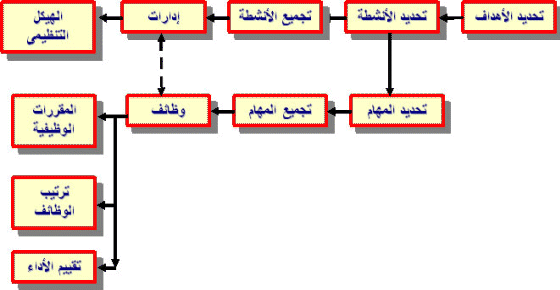 -  أنواع التخطيط
ويشير علي شريف واخرون(2) إلى أن التخطيط ينقسم إلى  : -                      
تخطيط قصير الأجل  -------  سنه أو اقل.
تخطيط متوسط الأجل -------  أكثر من سنه واقل من خمسه سنوات.
تخطيط طويل الأجل -------- خمس سنوات وأكثر . 
كما يرى علي منصور أن التخطيط ينقسم إلى: -                                       
تقسيم الخطط على أساس مدى التشابه.
تقسيم الخطط على اساس الزمن.
تقسيم الخطط على أساس مدى التأثير، وينقسم إلى :              
ا – الخطه الاستراتيجية                                                         
ب – الخطه التكميلية                                                          
ج – الخطه التشغيلية                                                         
وكما يرى جميل محمد  التخطيط هو  :                                              
 من زاوية المستويات الإدارية ويمكننا أن نميز نوعين من التخطيط هما : -              
التخطيط القومي: وهو الذي يتم على مستوى الدوله ويهدف إلى تحقيق البيئه الاقتصادية والاجتماعية للمواطن.
التخطيط الإدارى:وهو الذي يتم على مستوى الوحدة الإدارية على كافة المستويات الإداريةبها.
ويقسم عبد الفتاح دياب حسن  أنواع التخطيط إلى خمسه ابعاد هي  :                 
  البعد الزمني ويتمثل في : - 
التخطيط طويل الأجل.
تخطيط متوسط الأجل.
تخطيط عاجل.
تخطيط قصير الأجل.
 
البعد المكاني ( الجغرافي ) وفق مايلي : -
 ( تخطيط عالمي ، تخطيط قومي ، تخطيط اقليمي ، تخطيط قطاعي ، تخطيط محلي، تخطيط على مستوى الوحده ، تخطيط إدارة ، تخطيط مشروع )                         
البعد الموضوعي : 
ويكون بحسب موضوعه فهناك تخطيط قومي – إنتاجي.                           
البعد التنظيمي : 
ويعني أن تقوم بالتخطيط كل جهه لنفسها وفي حدود اختصاصاتها جهه عالمية وجهه دولية ومسؤؤليته الإدارية لاداراتهم  .                                                    
5. البعد الشمولي ينقسم إلى :                                                             
أ. تخطيط استراتيجي .                                                             
ب. تخطيط تكتيكي .
ويرى محمد رسلان وجميل جاد: التخطيط يمر بأربع مراحل حيث يختلف الدور الرئيسي للإدارة في كل منها وهي :-                                                                
مرحلة الإعداد..
مرحلة اقرار الخطة.
مرحلة التنفيذ.
مرحلة متابعة وتقيم عملية التنفيذ 
مرحلة الإعداد :
تعد الهيئة المختصة بالتخطيط التوجيهات والدراسات والأهداف والمقترحات والمدى الزمني المراد به تحقيق الأهداف المطلوبة ضمن الإمكانيات البشرية الموجودة في ضوء البيانات والإحصاءات المتوافره ثم ترسل المقترحات والتوجيهات إلى الجهة المعنية بالتنفيذ ويأتي دور الإدارية هنا للتاكد من صحة البيانات والإحصاءات والمعلومات المتوافرة والاستفادة من التجارب السابقة.                                            
أن هذه المرحلة ضرورية لأنها تعتبر أساسا لبناء عملية التخطيط في معرفة ودقة المعلومات.                                                                       
2- مرحلة إقرار الخطة                                                                  
بعد اطلاع الهيئات المعنية على الأهداف والتوجيهات تجمع مختلف المشروعات في صورة خطة شاملة محددة النطاق الزمني وأوليات التنفيذ ثم تعرض هذه الخطة على السلطة المختصة لاعتمادها. ثم تبدأ هذه السلطة في البحث عن مدى مطابقة هذه الخطة مع الأهداف والتوجيهات السياسية والاجتماعية والاقتصادية للدولة. وفي حالة اعتمادها من السلطة ترسل إلى الجهات المختصة والمعنية للبدء في عملية التنفيذ.                      
3- مرحلة التنفيذ :                                                                    
بعد اعتماد الخطه واقرارها تتخذ الإجراءات لوضعها موضع التنفيذ وبالتعأون مع جهات التخطيط والجهات المسؤوله على التنفيذ حيث يتم تعرف كل عامل بالخطوات التفصيلية للتنفيذ في كل مستوى حتى يسهم كل منهما في تنفيذها بالطريقه السلمية وتقوم جهة التخطيط بمعونة أجهزه التنفيذ بتحديد وتصميم وإقرار القرارات والتعليمات الضرورية لتنفيذ الخطه.                                                                                  
4- مرحلة متابعة وتنظيم عملية التنفيذ :                                                
تقوم الأجهزة التنفيذية والجهاز التخطيطي بمتابعة تنفيذ الخطه وتقييمها والتعرف مدى التقدم في تنفيذ المشروع  وإعداد التقارير الدورية عن حالة العمل والمراحل التي تمت والصعوبات التي تصادف تنفيذ العمل وتعطيل التوقيت الزمني المحدد لكل مرحله.
التخطيط في المجال الرياضي
يعد التخطيط الأساسي الذي تبنى علية مختلف عناصر العملية الإدارية من تنظيم ورقابة وتوجية إذ يتم عن طريقه تحديدالأهداف المراد تحقيقها وتحديد المدخلات اللازمة لتحقيق هذه الأهداف وكيفية استخدام هذه  المدخلات من خلال عمليات وانشطة موضوعة وفق تسلسل زمني في التغير.                                                                          
فالتخطيط في المجال الرياضي يمثل أهمية بالغة في تنفيذ مختلف الأنشطة الرياضية حيث أن غياب التخطيط فيه يفقد العمل أهم مقوماتة ألا وهي تحديد الأهداف من العمل حيث يصبح العمل ارتجاليا لا غاية ولا هدف له ،كما أن التخطيط يحدد مراحل وخطوات تنفيذ  العمل والطرق المتبعة التي تلزم العاملين باتباعها للأنشطة المختلفة والتنسيق بين هذه الأنشطة       
فمن طريق التخطيط الجيد في المجال الرياضي يمكن التنبؤ بالمشكلات والعقبات التي تقف في طريق تحقيق الهدف فبذلك يمكن العمل على تلافيها قبل وقوعها والعمل على الاستغلال الجيد للامكانات المادية والبشرية المتوفرة في التنظيم وتوفير النقص بها تحسبا للمستقبل الذي تنبأ به التخطيط.                                                                                  
ويرى طلحه وعدله عيسى من أهم واجبات المخططين تكمن في النقاط المبينة ادناه:-
ضرورة إشراك المستويات الإدارية المختلفة في صياغة أهداف التربية الرياضية، وخاصة في المستويات التنفيذية.
مناسبة برامج التربية البدنية والرياضية وأنشطتها مع الإمكانات المادية والبشرية.
مناسبة خطة وأنشطة برامج التربية البدنية والرياضية لميول ورغبات المتعلمين وأن تتصف الخطة بالشمولية والاستمرارية والتتابع.
وضع خطة زمنية لبرامج وأنشطة التنفيذ.
الصقل المستمر والعمل على زيادة الوعي التخصصي للمعلمين.
التقويم المستمر للبرامج لتحقيق الأهداف أو تطوير المناهج والبرامج.
توفير دليل تنظيمي لكل العاملين في المجال الرياضي والتي تساعد على تهيئة الأفراد لمسؤولياتهم.
وضع اختبارات ومقاييس يتم من خلالها تحديد مستوى الأداء الرياضي                       
ويرى كمال درويش - التخطيط :                                                      
إنه عملية تهدف إلى إرساء البنيه الأساسية التي يقوم عليها الأداء الفعال لأي عمل أومهمه وهي تحديد هذا العمل وتوظيفه وفقاً للتصميم المناسب ، وأخذآ في الاعتبار قدرات وطاقات الموارد البشرية التي يمكن توفيرها للعمل ، وكذلك مع إعتبار ظروف الهيئه الرياضية وإمكانياتها والمناخ المحيط بها
أهداف التخطيط
يرى السيد الهواري  هناك عدد من الأهداف التي يقوم به التخطيط وهي :-               
وضع الأهداف والمعاير . 
رسم السياسات والإجراءات . 
التنبؤ وإعداد الموازنات . 
وضع برامج العمل والجداول الزمنية . 
ويرى مروان عبد الحمي  للتخطيط أهمية من خلال المهام التي توضح أهمية التخطيط فتصبح القرارات غير عشوائية وهي أربع مهام هي: -                                        
مواجهة حالة عدم التأكيد والتغير : 
 	أصبح التخطيط أمراً ضرورياً لمواجهة التغير الذي ينطوي عليه المستقبل فالمسؤول لايستطيع وضع أهداف فقط وإنما علية أن يعرف طبيعته المستقبلية المحتمله والنتائج المتوقعه وعلاقة ذلك بأهدافه .                                                         
التركيز على الأهداف : 
 فالتخطيط موجه في المقام الأول إلى إنجاز الأهداف وبذلك يركز التخطيط على إعداد الخطط الفرعية وربط بعضها ببعض وتقليل درجة الحرية في هذه الخطط كمدخل للالتزام بها وتحقيق الهدف ويدفع ذلك المسؤولين إلى أخذ الظروف المستقبلية ومراجعة هذه الخطط دورياً وتعديلها بما يتماشى مع الظروف وبما يضمن تحقيق أهداف المؤسسه  .            
3– الاستفاده القصوى من اقتصاديات التشغيل :                                            
يساعد التخطيط على تحديد أثر الوسائل والعمليات كفاءة لتحقيق الهدف وبذلك يؤدي إلى تخفيض التكاليف ويمكن ملاحظة اقتصاديات التخطيط في مجال الأنجاز .           
4- تسهيل عملية الرقابه :                                                                 
  ترجع أهمية التخطيط في هذا المجال إلى أن المدير لايمكنه متابعة أعمال مرؤوسية، بدون أن يكون لديه أهداف مخططه وفي ضوئها يمكن تعرفه على مستوى الإنجاز بالمقارنة بهذه الأهداف. وكما يوضح أحمد غنيم أهمية التخطيط هي:-                            
التخطيط يوضح أهداف المؤسسة التي تسعى إلى تحقيقها ويساعد التخطيط على تشغيل المؤسسه اقتصادياً عن طريق استغلال الموارد المتاحه والتخطيط يلقي الضوء على المستقبل ويحاول كشف أبعاده وإعداد الترتيبات اللازمة له ويساعد التخطيط على تحديد رؤية واضحة متكاملة عن نشاط المؤسسه والبيئة التي تعمل في نطاقها ويساعد التخطيط في التحديد الدقيق لحجم ونوعية المدخلات من الموارد المادية والبشرية للمؤسسه والتخطيط يساعد على منع التداخل والازدواج بين الأنشطة الرئيسية والفرعية داخل المؤسسه ويسهل التخطيط من مهمة كل من المديرين والمرؤوسين معاً ويساهم التخطيط في القضاء على الأخطاء والتقليل منها إلى أقل قدر ممكن يؤدي التخطيط إلى عدم تعطيل العمل واستمراره .
المحاضرة الرابعة
مراحل التخطيط                                                                             
يشير كمال درويش وآخرون التخطيط يمر بعدد من المراحل أو عدد من الخطوات وهي 
- تحديد الأهداف الرئيسية للمشروع .                                                   
- القيام بتحليل شامل لنشاط المشروع واتجاهاتة واجراء التنبؤات وذلك من خلال :        
جمع المعلومات والبيان.
تحليل الموقف في الماضي والحاضر.
إجراء التنبؤات.
وضع الفروض.
ترجمة الأهداف الرئيسية إلى أهداف مرحلية أو تخصصية بصورة محدودة.
تعيين الوظائف الرئيسية والبحث عن مجالات العمل البديلة.
تقويم لمجالات العمل البديلة واختيار البديل الأمثل.
اختيار طرق التطبيق ورسم الخطط الفرعية والتكميلية.
إعداد الموازنة التخطيطية
التنظيم
يعد تحديد أهداف المشروع وتحديد خط سير العمل في المستقبل وفقاً للخطه المقرره فإنه من البديهي أن يمارس المدير وظيفة التنظيم ويعني ذلك تحديد الهيكل، أي الإطار الذي تتشكل فية الجهود لتحقيق الهدف .                                                               
إذ أن الجهود تحتاج إلى تنسيق التكامل بينهما بما يكفل تحقيق الهدف بكفاءة وفاعلية، ولابد أن يعرف كل مدير بالمشروع ماهية أوجه النشاط الذي يشرف عليه ويديرها ومن هو رئيسه الذي يرفع اليه تقاريره والمسؤؤل أمامه، ومن هم مرؤوسوه الذين يشرف عليهم ويوجههم ولابد له أن يعمل على توفير التنسيق والانسجام بين جهود المجموعه وأن يعرف العلاقات بينه وبين المديرين الآخرين ، وطرق الاتصال الرئيسية والفرعية التي ترتبط كافة أجزاء المشروع، وماهي المطالب اللازمه لشغل كل وظيفه وعلاقتها بغيرها من الوظائف .                            
هذه هي الأبعاد الرئيسية لوظيفة التنظيم التي تكفل تحقيق الهدف مع توافر عوامل السرعه والكفاءة والاقتصاد في الجهد والتكلفه.                                                   
ان بين استخدام هذا المصطلح كاسم أو كفعل يتمثل فيما ينطوي عليه بمعنى في علم الإدارية فالتجميع أومجموعه الوظائف التي يعمل بها مجموعه من الأفراد لتحقيق هدف أو أهداف معينه من خلال اطار تعاوني مشترك هو منظمه تنظيم             Organization  بصيغة الاسم 
أما عملية ترتيب الأعمال وإسنادها إلى التجمع بما يؤدي إلى تحقيق أهدافها بكفاءه وفعالية فيعبر عنها معنى المصطلح صيغة الفعل تنظيمOrganizing  ولعل المعنى في كلتا الحالتين يصف شيئاً مخالف .
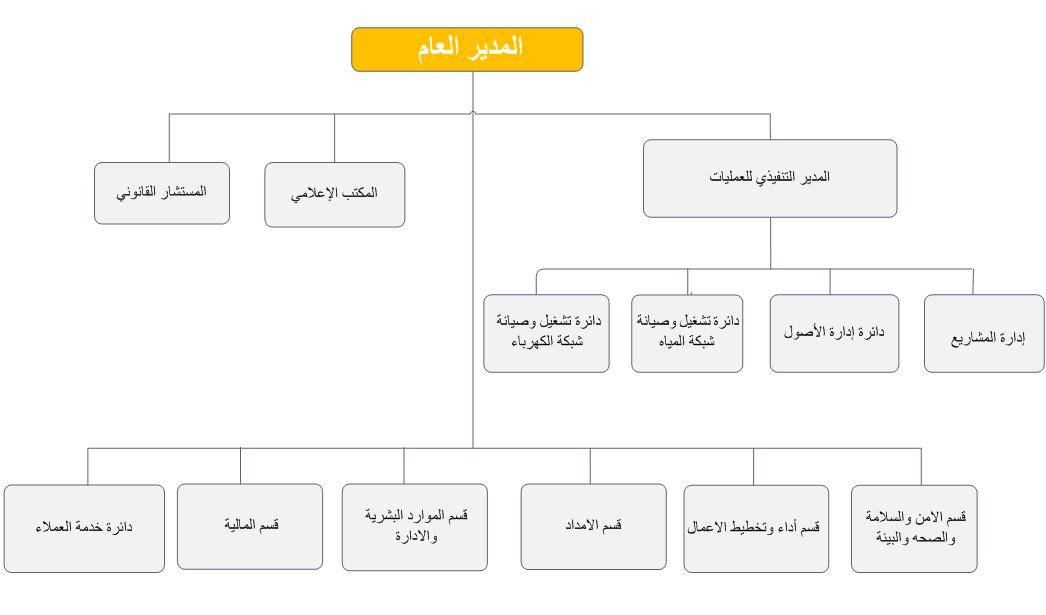 التعاريف للتنظيم
ويعرف (ايرويك) التنظيم بأنة " تحديد لأوجة النشاط اللازمة لتحقيق الأهداف والخطط واسناد هذه  النشاطات إلى إدارات تنهض بها وتفويض السلطة والتنسيق بين الجهود".
ويعرف ( لويس الن) التنظيم  بأنه " العمل الذي يؤدية المدير لأنشاء هيكل تنظيمي سليم ويفوض السلطات ويحدد المسؤليات يرى كونتز ود ونيل التنظيم بأنه "تجميع لأوجة النشاط اللازمة لتحقيق الأهداف والخطط  واسناد هذه النشاطات إلى إدارات تنهض بها وتفويض السلطة والتتنسيق بين الجهود".
وينشئ علاقات العمل التي تسهل تحقيق الأهداف".
كما ويعرفة كمال درويش وآخرون بأنه "عملية التنظيم تهدف  إلى تقسيم العمل وتحديد نطاق الإشراف وتربط  بتحديد المسؤليات والسلطات وكذالك اختيار المديرين وتحديد العلاقات.
ويعرف أوليفر شيلدون olivr shildon   التنظيم بأنه "عملية جمع العمل الذي يجب أن يقوم بة الأفراد أو مجموعة مع توفر القدرات الضرورية اللازمة لتنفيذها بشكل يتيح أفضل الفرص لتحقيق أفضل الكفاءات والتطبيق الإيجابي والمنسق للمجهودات المتأخرة".
ويرى صبحي جبر التنظيم بأنه "الوظيفة الإدارية المكملة للتخطيط حيث يحول التخطيط إلى دافع عملي قابل للتغير. فالتنظيم يعمل على ترجمة الخطة والتخطيط إلى أنشطة تعمل على تحقيق الهدف أو الأهداف.
يعرف علي منصور التنظيم بأنه " عملية إدارية تهتم بتجميع المهام والأنشطة المراد القيام بها في وظائف أو أقسام وتحديد السلطة والصلاحيات والتنسيق بين الأنشطة من أجل تحقيق الأهداف مع حل المشاكل والخلافات التي قد تواجة كافة الأنشطة والأقسام من خلال أفراد التنظيم وبشكل ملائم.
اذالتنظيم هو احد عناصر الإدارة التي تقوم على تخطيط وتنظيم وبرمجة الاعمال للمجموعه التي تعمل على تطوير العمل داخل المؤسسة لتحقيق الأهداف التي يسعى اليه افراد هذه المؤسسة .
المحاضره الخامسة
أهمية التنظيم
تعمل الخريطة التنظيمية الصحيحة بصورة مباشرة أو غير مباشرة على توضيح أهمية التنظيم                                                                                
اذ يرى على منصورعن فائق حسنياهمية التنظيم هي :-                              
* تقسيم العمل على الادارات أو اقسام أو مجموعات يسهل ادارتها.                       
*  تحديد العلاقات وطرق الاتصال بين الادارات أو الاقسام المختلفة في المنشأة.         
* تحديد التسلسل في صلاحيات وسلطات جميع العاملين في المنشأة وبالتالي إلى المسؤوليات المرتبة عليه نتيجة الصلاحيات والسلطات.                                   
* يهيئ التنظيم الكيفية التي يتم بها إرسال واستقبال القرارات الصادرة من مراكز السلطة المختلفة.                                                                           
* يكفل التنطيم تهيئة سبل الاتصالات الرسمية وغير الرسمية بين مختلف أجزاء هذه الوحدة الإدارية                                                                              
* يهيئ التنظيم الجو الملائم لتدريب أعضائة وتنمية مواهبهم وتزويدهم بما يساهم في حاجة اليه من أسباب معرفة بما يحفزهم ويضاف من خلالهم وولائهم .                    
ويرى (عباس وآخرون) أن أهمية التنظيم هي:-                                          
* تمثل المنظمات (التنظيمات) حجر الأساس في المدينة الحديثة كونها تمثل عنصر التطور   والتحديث في المجتمع وبناء الحضارة.                                      
* المنظمات هي الوحدات التطورية الأساسية في تقدم البشرية كونها المستخدم والموزع للمصادر والموارد والاختراعات بشكل يشيع الحاجات الأنسانية بشكل منظور.          
* التنظيمات تمثل قاعدة التغير المجتمعي والثوري والحضاري.                           
* المنظمات تمثل مراكز صنع اتجاهات الرأي واتخاذ القرارات.                           
* تمارس التنظيمات سلطة التأثير أو الضغط في المجتمعات.                           
* التنظيمات أداة إشباع الحاجات الأنسانية الفردية والاجتماعية.                         
* المنظمات تمثل الوعاء الرئيسي للفعاليات الأجتماعية الأساسية مثل  التحض،      الاتصالات، التدرج الاجتماعي، تكوين المفاهيم والعادات، ممارسة السلطة، تحقيق أهداف المجتمع.
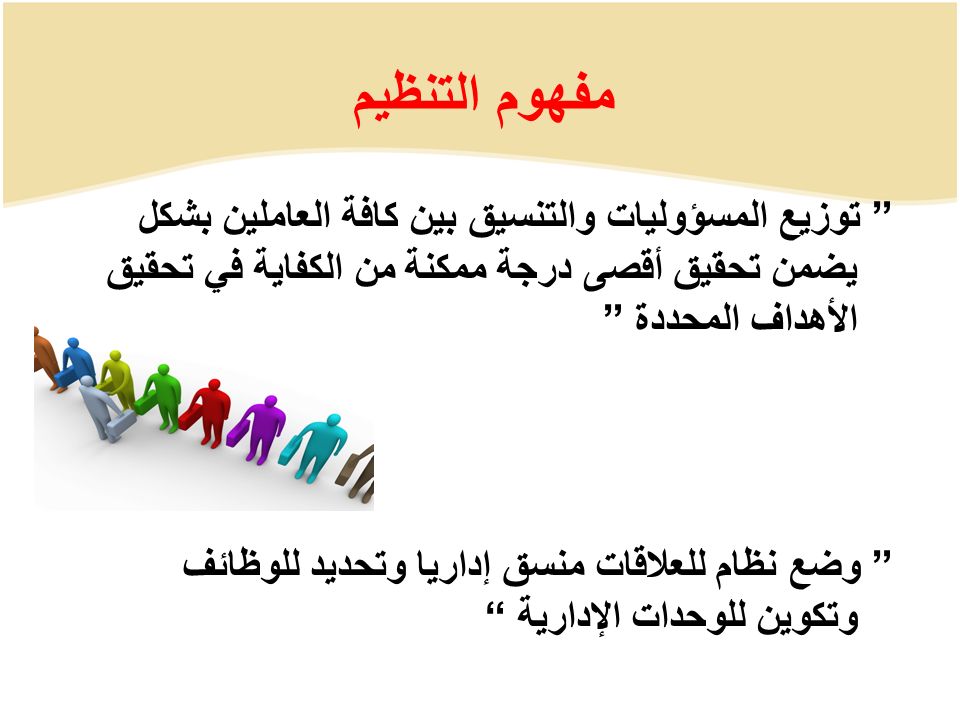 انواع التنظيم
لكي يحقق التنظيم أهدافه من خلال أنواعه التي تسهم في العملية التنظيمية هناك عدة أنواع كما يرى نعيم ابراهيم(2)للتنظيم هي :-                                                       
التنظيم الرسمي.
التنظيم الغير رسمي.
1 – التنظيم الرسمي : -                                                           
وهو التنظيم الذي يهتم بالهيكل التنظيمي ويحدد العلاقات والمستويات وتقسيم الأعمال والتخصصات، ويتحقق بوجود : -                                                        
* هدف مشترك  .                                                            
* الترحيب بالأوامر .                                                           
* امكانية الاتصال .                                                            
 *  ولكي يحقق التنظيم الرسمي أهدافه هناك بعض المبادى الواجب توافرها وهي : - 
مبدأ تسهيل تحقيق الأهداف. 
مبدأ الفعالية في الأداء. 
مبدأ تجميع الوظائف المتشابهه. 
مبدأ التوازن بين السلطه والمسؤولية . 
مبدأ المحاسبه الفردية . 
مبدأ وحدة الامر والتوجية . 
 
مبدأ النمو الوظيفي . 
مبدأ نطاق الاشراف . 
مبدأ التوفيق بين اعمال الاستشارين والتنفيذيين .
*  واشكال التنظيم الرسمي ويرى نعيم ابراهيم(1)هي  : -                                 
التنظيم الرأسي أو التنفيذي والعسكري 
اذ تتحرك السلطه في هذا النوع من التنظيم رأسا من الأعلى إلى أسفل .                  
 
*  مميزاته وتكمن في :-                                                               
(البساطة والوضوح، السرعة في اتخاذ القرارات ، ارسال الأوامر والتعليمات)              
*  عيوبه :-                                                                             
(يفضل التخصص وتقسيم العمل ، التعسف في استخدام السلطه )                      
التنظيم الوظيفي : 
 وفي هذا النوع تختص كل وحده ادارية بنشاط محدد المعالم تمارسه .                        
 *  مميزاته : -                                                                       
(ارتفاع الكفاءة في العمل نتيجة التخصص)                                             
*  عيوبه :-                                                                          
 - تداخل عمل التنفيذيين مع الاستشاريين ، الأمر الذي يؤدي إلى تداخل السلطه،        
 - عدم تحديد المسؤولية، الاعتماد على المتخصصين. الاحتياج إلى مصاريف تدريبية)   
التنظيم التنفيذي الاستشاري :- 
  ظهرهذا النوع نتيجة لكبر حجم المنظمات وزيادة التعقيدات التنظيمية والمعرفية مما ادى إلى  ظهور طبقة الاستشارين لمعاونة التنفيذيين .                                           
   *   مميزاته :-                                                                         
     (منح الوقت للتنفيذين لتوجية ، نشاطهم على الأنشطة المحققه لأهداف المنظمة بشكل مباشر)                                                                                    
*  عيوبه : -                                                                         
الصراع بين التنفيذيين والاستشاريين
_    التنظيم الغير رسمي           
          وهو التنظيم الذي ينشأ بطريقه عقوبه غير مقصوده نتيجه للتفاعل الطبيعي بين الأفراد العاملين وهو بصوره مجموعة العلاقات الطبيعية التى تنشأ بين جماعة العاملين أثناء العمل .                                                                                   
مزايا التنظيم غير الرسمي :- 
( المساعده في تحقيق أهداف التنظيم ،  توليد تفاعلات اجتماعية ومشاركات وجدانية ، زيادة قاعدة الاشراف، الاشباع النفسي والاجتماعي لأعضاء التنظيم ، تزويد التنظيم الرسمي ببعض المعلومات المفيده )                                                              
عيوب التنظيم الغير رسمي  :- 
( التكتل ضد مصلحة المنظمة ، عدم القدرة على التنبؤ بالسلوك الأنساني ، اهدار الوقت ، تكرار التنسيق لمجهودات الجماعة نتيجة أنظمام وترك بعض المنتمين للتنظيم غير الرسمي
المحاضرة السادسة
مبادى التنظيم                                                                           
وترى امل عبد الرحمن هناك عدة مبادئ للتنظيم ويمكن أن نستعرض بايجاز أهم تلك المبادئ هي  :                                                                             
* مبدأ ضرورة التنظيم : عندما يزيد الاشخاص الذين يقومون بالعمل عن شخص واحد ينبغي تقسيم الواجبات بينهم .                                                            
* مبدأ تحديد الهدف : ينفي النص طرحه على هدف التنظيم، لأن هذا التحديد هو الذي يؤدي إلى تنمية الخطط وتركيز الجهود وتوجية الأعمال والجهود نحو تحقيق الهدف . 
* مبدأ وحدة الهدف : فاعلية هيكل التنظيم على مدى مساهمة كل وحداتة التنظيمية في تحقيق أهداف المؤسسة .                                                               
* مبدأ الكفاءه : يعد التنظيم كفء إذا كان تكوينه يسمح بتحقيق أهداف المؤسسة بفاعلية بواسطة الاشخاص وأقل تكلفة ممكنة .                                                   
* مبدأ تقسيم العمل : ينبغي تقسيم أنشطة المنشأه ووضعها في مجموعات لكي تساهم بأكبر فاعلية نحو تحقيق الأهداف، فتقسيم العمل يؤدي إلى سرعة تنفيذه وتحسين جودته . 
* مبدأ التحديد الوظيفي : لكل مركز أو وحدة تنظيمية كلما زاد التحديد الواضح للنتائج     المتوقعه والأنشطة المطلوبه للقيام بها كلما زادت امكانية مساهمة الأفراد المسؤولين في  تحقيق أهداف المنشأه .                                                                 
* مبدأ نطاق الإشراف : يوجد في كل مركز إداري وحد لعدد الأفراد الذين يمكن للإداري    الإشراف علية وإدارتهم بفاعلية .                                                        
* مبدأ التدرج ( التسلسل ) : كلما زاد وضوح خط السلطه من قمة إدارة المؤسسه حيث السلطة النهائية إلى مركز كل مرؤوس كلما زادت فاعلية عمليتين اتخاذ القرارات والاتصال التنظيمي .                                                                             
* مبدأ التفويض : نظراً لأن المقصود هو تزويد المديرين بأداة للإدارة تمكنهم من اكتساب الإسهامات لأهداف المؤسسه ، فإن السلطه المفوضه لكل إداري يجب أن تكون كافية   لضمان قدرته على تحقيق النتائج المتوقعه منه.
التوجية
إن التوجيه هو أحد عناصر الإدارة وبمجرد الانتهاء من صياغة خطط العمل في الإدارة وبناء هيكلها التنظيمي يبدأ توجيه العاملين باتجاه تحقيق الأهداف التنظيميه في هذه الوظيفة الإدارية ويكون من واجب المدير تحقيق الأهداف المنظمه من خلال ارشاد المرؤوسين وتحفيزهم ، إذ وظيفة التوجيه يشار إليها احيانا على انها التحفيز أو الارشاد أو العلاقات الإنسانيه لهذه الأسباب يعتبر التوجيه الوظيفه الأكثر أهميه في المستويات الإدارية الأدنى لأنه ببساطه مكان تركيز معظم العاملين في الدائرة وبالعوده إلى القياده " انجاز الاعمال من قبل الآخرين" اذا أراد أي شخص ان يصبح مشرفاً أو مديرا فعالا عليه أن يكون قياديا فعالا محسن مقدرته على توجيه الناس تبرهن مدى فعاليته وقيادته.                                        
ويرى موفق حديد  " هي إصدار الأوامر والتعليمات التي تحدد الأعمال التفصيليه الضرورية للوصول إلى أهداف المؤسسة عن طريق ارشاد العاملين وتحفيزهم وقيادتهم بطريقه تحقيق الرضا وتضمن الوصول إلى الأهداف "                                               
	ويرى السيد الهواري" بأنه الاتصال بالمرؤوسين وارشادهم وترغيبهم للعمل لتحقيق الأهداف ".                                                                             
ويرى كمال درويش " إذا تعددت أساليب التوجيه فقد تستخدم اللقاءات الخارجيه وغير الرسميه أو اللقاءات بين الرئيس والعاملين تحت اشرافه لينقل اليهم ملاحظاته ويناقشهم فيما يجري على ارض الواقع ويستمع منهم إلى وجهات نظرهم بحيث تاتي توجيهاته متناسبه مع ظروف التنفيذ وقدرات العاملين على التطبيق كما ياتي التوجيه من خلال التقارير والملاحظات المكتوبه ولكن أفضل الأساليب بشكل عام في تحقيق اهداف توجيه الأداء هي الاتصال وغير الرسميه بين الرئيس والقائمين بالعمل ونزول الروساء إلى أرض الواقع في أماكن الأداء ومعايشتهم للقائمين بالعمل على الطبيعه "
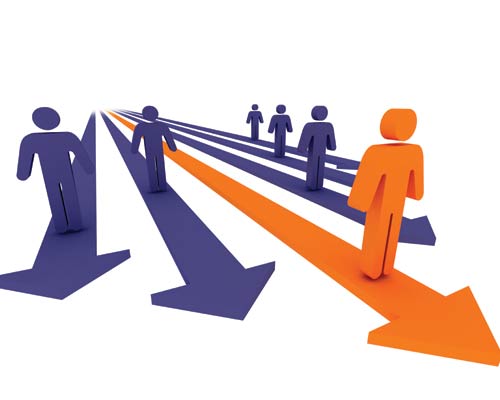 المحاضرة السابعة
ويرى صبحي جبر" تتميز وظيفة التوجيه بأنها وظيفة مركبه لأنها تحتوي على العديد من الأنشطه الذهنيه التي تتعلق بشكل رئيسي بالتعامل مع العناصر البشريه وتفاعلاته المختلفه والمتنوعه ودائمة التغير ويرتكز مفهوم التوجيه على ان الإدارة هي تنفيذ الاعمال بجهود الآخرين ومعهم" .                                                                           
ويرى نعيم  "يعني اصدار التوجيهات والتعليمات من المدير إلى العاملين معه لبدء العمل ولكيقية انجازه بالسرعه الممكنه اذا عملية التوجيه تتعلق بتفاعل المدير مع العاملين اذ ان المدير يتعامل مع العاملين عن طريق الاتصال معهم ومعايشتهم اثناء العمل لكي يستطيع من تحقيق الأهداف العامه للمؤسسة التي يعمل بها" .                                            
اذا التوجيه عملية تنسيق وإثارة المرؤوسين وتوجيههم من قبل المدير نحو تطوير العمل حيث يشارك الجميع في تحقيق الأهداف التي تسعى اليه المؤسسة للحصول على النتائج المتميزه دون الوقوع بالاخطاء .
الرقابة
إن كل عمل لابد من متابعته فالتخطيط والتنظيم والتوجيه يجب أن يتابع ويراقب للحفاظ على كفاءتهم وفاعليتهم ، لذلك فالرقابة آخر الوظائف الإدارية وهي المعنيه بالفعل بمتابعة كل من هذه الوظائف لتقييم أداء الدائرة أو المؤسسة تجاه تحقيق أهدافها ، وفي عملية الرقابه تتيح مطالبة الأداء التي سوف تستخدم لقياس التقدم لدى الموظفين في الدائرة من أجل تحقيق الأهداف التي يسعى إليها.                                                                 
ويرى توني موردن عن فايول"الرقابة التأكيد من أن الأعمال تتم داخل الدائرة أو المؤسسة وفقا للخطط والسياسات التي تم وصفها، أي تتم مثلا في إطار الوقت المحدد والميزانية المخصصة لها، ويعد التسلسل الإدارى في هذه الحالة أداة من أدوات تطبيق مفهوم الرقابه إذ أن الاهتمام بالرقابه يعد من الملامح الثقافيه الرئيسيه لبعض دول العالم وخاصة الدول التي تتسم ثقافاتها بارتفاع معدل  التباين بين السلطة وبالاهتمام بمفهوم تجنب الشك والتركيز على مبدأ الجماعه بدلا من الفرديه وتطبيق نظام التسلسل الإدارى مما يساعد على بلورة العمل وزيادة الرقابه على العاملين ويساعد على تجنب الوقوع بالأخطاء والتاكيد على سير العاملين بالخطط المرسومه اذ كلما كبر حجم الدائرة أو المؤسسة اتسم هيكلها ونظامها الإدارى بالرسميه الأمر الذي يؤدي بدوره إلى تركيزها على الإجراءات الرقابيه .                       
ويرى سمير أحمد"أن الرقابه هي جوهر عملية الإدارة تحتاجها كل المؤسسات للتأكيد من أن الخطط قد نفذت وأن النتائج المرغوبه قد تحققت، ويمكن تعريف الرقابه بأنها قياس وتصحيح أداء الأنشطه للتأكيد من أن أهداف المؤسسة والخطط التي صممت للوصول إليها قد تحققت فالرقابه تتطلب مقارنة الأداء الفعلي بالأداء المرغوب وتصحيح الإنحرافات إن وجدت "
تعاريف الرقابة
ويرى كمال درويش وآخرون"الرقابه تلك العمليه الإدارية والتي من خلالها يتم متابعة عمليات تنفيذ الاعمال وقياس الأداء وفقا للمعاير الرقابيه عن السلبيات لتداركها ومعالجتها للوصول بالإدارة اعلى كفايه ممكنه "ويرى طلحه وعدلى  "الرقابه تمثل الحلقه الأخيره في سلسلة العمليات الإدارية وهي تشمل مقارنة التصرفات الفعليه بالخطط الموضوعه واتخاذ الإجراءات التصحيحيه في حينها وترتبط الرقابه ارتباطا وثيقا بالتخطيط فالتخطيط يعتبر مطلبا اساسيا لرقابه فعالة من البديهي إن الرقابه قياس لمدى التقدم نحو الأهداف التي حددها وصاغها التخطيط " .                                                                      
ويرى ابراهيم محمود واخرون "هي متابعة عمليات التغير لتنمية مدى تحقيق الأهداف المراد إدراكها في وقتها المحدد وتحديد مسؤؤلية كل ذوي سلطه والكشف عن موطن العيب والخلل حتى يمكن تفاديها والوصول بالإدارة إلى أكبر كفاية ممكنة، وتهدف الرقابه أيضا إلى تحقيق المسئوليه الإدارية عمليا من خلالها تتحدد المساءله ومن خلالها تتحدد المسؤؤليه وبذلك يتحقق الصالح العام ومن هنا تنقسم الرقابه إلى :                                            
رقابه داخليه وخارجيه : وهي الاكثر فاعليه ومن اهمها كل رئيس اداري في أي مؤسسه رئاسته ايا كإنت درجته ينشر عملية الرقابه داخل هذه المؤسسة وتكون عن طريق رأس السلم الإدارى بمساعدة جهاز متخصص في الرقابه لكي يضمن أنه يراقب جميع أماكن العمل .     
رقابه فنيه اداريه : الفنيه تتناول المهام التي أنشئت من اجلها الإدارة فالرقابه الفنيه في أي مؤسسة تختص بالمسائل العمليه داخل المؤسسة والإدارة تختص في تشغيل الوسائل المستخدمه للمساعده على تحقيق المهمة الأصلية للإدارة داخل المؤسسة .                               
ويرى عبد الغفار الحنفي "الرقابه عملية تنظيم وضبط وتعديل الإنشطه التنظيميه بطريقه تودي إلى المسانده في إنجاز الأهداف دون الوقوع بالأخطاء "                                
ومن خلال ما تم إيضاحه من تعاريف يرى الباحث الرقابه هي آخر عمليات الإدارة وتقوم بالكشف عن الأخطاء أو منع وقوعها في الوقت المناسب ومراقبة الخطط الموضوعة من قبل الإدارة ومتابعة تنفيذها بأحسن السبل للوصول إلى الهدف المراد الوصول إليه .
معاير الرقابة
تتحدد طبيعة الرقابه الإدارية والإجراءات وموشرات الأداء ونظم ادارة المعلومات الخاصه بالرقابه في أي دائره أو مؤسسة وفقا مايراها توني موردن وهي :-                         
يجب أن تتم العمليات الرقابيه بدقه وفي الوقت المناسب : فلابد أن تتمكن الرقابه داخل المؤسسة من الإشاره بدقه ومن غير إبطاء إلى أي إنحراف عن الخطط والمعاير المحددة للأداء الوظيفي للعاملين في المؤسسة وذلك لكي لا ندع مجالا للخلاف على طبيعة الإجراء التقويمي الذي يجب القيام به لمواجهة هذا الإنحراف وتوقيت اتخاذه .
يجب أن تكون العمليات الرقابيه مفهومه ولايشوبها أي غموض : إن فهم العاملين في المؤسسة المعين للعمليات الرقابيه بوضوح يساعد في تطبيق هذه العمليات بسرعه وكفاءة دون الوقوع بأخطاء.
يجب أن تتسم العمليات الرقابيه بالواقعيه : فعندما تتسم خطط ومعاير الأداء الرقابي بالواقعيه في نظر الموظفين المعنين يزيد احتمال الوصول إلى هذه المعاير وتحقيق النتائج المرجوه، وعندما تعتمد نظم الرقابه على معايير أو مقاييس غير واقعيه للأداء أو التوقعات غير واقعيه بشأن الإجراءات التقوميه تزداد الشكوك والمخاوف بشأنها . 
يجب أن تتسم الخطط ومعاير الأداء الرقابي بامكإنية تحقيقها : فعادة مايتعامل الموظفون مع النظم الرقابيه المعتمده على أهداف ومعاير للأداء لايمكن تحقيقها بشيء من الشك والريبه، من خلال علاقته التنظيمية التي سيتم تنفيذها من خلالها تكون النتيجه عدم القدره على الوصول إلى معايير الأداء المطلوب على أرض الواقع فتزيد الفجوة بين التخطيط والرقابه أي وضع خطط صعبه التنفيذ من قبل الموظفين وبعيده عن واقع المؤسسة أي تكون الخطط من ضمن واقع عمل المؤسسة
ادارة وتنظيم درس التربية الرياضية
ويقصد بدرس التربية الرياضية الوحدة الصغيرة في البرنامج الدراسي للتربية الرياضية الذي يشمل كل اوجه النشاط المحدد والمهارات الحركية خلال العام الدراسي،ويتم تجزئة البرنامج الى اقسام اصغر يمكن تنفيذها في شهر ثم قسمت الى اجزاء اصغر وصولا    
الى درس التربية الرياضية (الوحدة الصغيرة) اليومي الذي يتم فية اكتساب المهارات الحركية وفقا للبرنامج الدراسي العام للتربية الرياضية.
        أن نجاح الدرس اليومي يعني نجاح الخطة وتحقيق اهداف البرنامج العام للتربية في المدرسة الامر الذي يلزم المدرس ان يعني عناية كافية بتحضير وتنفيذ الدرس حتى يتمكن التلاميذ من استيعاب واكتساب المهارات الحركية ويتم ذلك بتوفير مستلزمات تنفيذ الدرس من تهيئة الساحة وتوفير الادوات والاجهزة وكافة الامور الضرورية لضمان نجاح الدرس وتحقيق اهداف المنهاج وعليه فان لدرس التربية الرياضية الناجح صفات يجب توافرها وهي : -
1- وضوح الهدف من الدرس : كأن يكون هدف الدرس التعليمي هو 
    تعلم المناولة في كرة السلة ,ويكون هدف الدرس التربوي هو تعليم 
   التلاميذ النظام ... الخ.
2- تهيئة مستلزمات اخراج الدرس : والمقصود بها ( الساحة , الادوات  
   , تنظيم المجاميع , ملابس التلاميذ ).
3- ملاءمة الانشطة والخطة والاحماء للجو : اذا كان بارداً أو قائظاً .
4- ملاءمة مفردات المنهج لقدرات التلاميذ وفقاً للمرحلة العمرية : 
   فالنشاط الحركي في المرحلة الاولى من الدراسة لغاية الصف الثالث 
   يختلف عن المراحل الاخرى من الصف الرابع الى الصف السادس  
   والمراحل التي تليها وذلك لتطوير القدرات الحركية فيها .
5- ان يضمن الدرس أشتراك جميع التلاميذ في أداء النشاط وتعلم 
    المهارات او الاداء التلقائي الحر .
6- ان يسود الدرس النظام : وان تكون اجزاء الدرس مرتبة بحيث 
   تساعد على التقدم في تعلم المهارات وتمكن التلميذ من ربط المهارات 
   والاعتناء بالادوات واعادتها الى غرفة خزن الادوات بعد الانتهاء 
   الدرس .
7- الاخراج الجيد لدرس التربية الرياضية : أن العناية بتحضير درس 
   التربية الرياضية اليومي لايقل اهمية عن التحضير الخطة العامة
المحاضرة الثامنة
الخطوات الواجب اتباعها لاخراج درس ناجح
أولاً - تهيئة مكان الدرس : 
       يقوم مدرس التربية الرياضية بتهيئة مستلزمات الدرس العلمية والنفسية وتحضير الادوات والملعب بما يؤمن حسن تنفيذ خطة الدرس ولجميع الالعاب قدر الامكان من خلال الاستفادة القصوى من ساحات أو الملاعب المدرسة وأختيار الادوات المناسبة لأوجه النشاط الممارس وأن يوزع بشكل منتظم يؤمن الانسيابية في أنتقال التلاميذ بين الاجهزة دون التأخير أو اضاعة لوقت الدرس, ويفضل أن يتم تدريب التلاميذ على كيفية نصب الاجهزة أو رزمها أو نقلها الى داخل القاعات المغلقة عند الضرورة أو عندما تكون الظروف الجوية غير مناسبة في الساحات . 
ثانياً - تنفيذ الدرس :
       يبدأ عند دخول المدرس الى الصف لغرض أصطحاب التلاميذ الى مكان الدرس ويكون التلاميذ قد أستعدوا للدرس بأرتداء ملابس الرياضة , وبعد الوصول الى قاعة أو الساحة يتم تسجيل الغياب ثم البدء بتنفيذ خطة الدرس , وتبدأ بالاحماء العام ثم الخاص ثم يتم توزيع التلاميذ على مجاميع متفق عليها منذ الدرس الاول للعام الدراسي بغرض ضبط النظام وعدم اضاعة وقت الدرس ثم يبدأ المدرس بأعطاء التمارين البدنية وحتى نهاية الجزء التمهيدي من الدرس , يلي ذلك القسم الرئيسي من الخطة الذي يتظمن القسم النظري لشرح المهارات الجديدة وعرضها ثم القسم التطبيقي لتطبيق المهارات الحركية الجديدة وربطها بالمهارات السابقة , ويلي ذلك الجزء الختامي من الدرس والذي يتظمن ممارسة بعض الالعاب الترويحية ثم يقوم المدرس بأعطاء أشارة التجمع  بأصدار ( ايعاز أو أشارة أو صفارة ) متفق عليها وبعد ان يتجمع  التلاميذ على شكل نسق أمام المدرس يصدر أيعازه بالانصراف الى الصف قبل نهاية الدرس بقليل لغرض السماح للتلاميذ من تغيير ملابسهم والاستحمام وممارسة دراستهم للمواد الاخرى في جدولهم اليومي . وهناك بعض الاجراءات على المدرس أتباعها ضماناً لحسن أخراج وتنفيذ درس التربية الرياضية وهي
1_تعويد التلاميذ على أتباع النظام بأتباع قواعد ثابته في التهيئة الدرس منذ بداية وحتى نهايته 
2_الاتفاق على الايعازات والاشارات بما يجعل أستجابة التلاميذ سريعة وموحدة وبأنتظام        
3_يقوم المدرس في بداية العام الدراسي بتقسيم الصف الى عدة مجاميع ليسهل عليه ممارسة     المهارات الحركية المختلفة لكل مجموعة وتعين قائد لكل مجموعة مع ملاحظة توازن القوى   في مكانات المجاميع                                                                        
4_تحضير الدرس بعناية وأن يلتزم بتنفيذ الخطة اليومية التي تحقق الهدف العام من درس  التربية الرياضية ويلاحظ ان تكون اوجه النشاط ملائمة لتلاميذ الصف وفقاً للمرحلة العمرية     
5_الاهتمام بتوفير فرص التعلم لجميع التلاميذ بصورة متساوية                                
6_ان يقف المدرس حيث يستطيع جميع التلاميذ سماعه ورؤيته بوضوح                      
7_ان يسمح ببعض الانشطة الحرة للتلاميذ في الصفوف الاولية (1-3) للقيام بالنشاط الحر الذي يحبونه ويتفق مع قدراتهم الحركية
صفات المدرس الجيد
1- الثقة بنفسه وقدرته على ضبط النفس فالشخص الذي يملك زمام نفسه يستطيع ايضا قيادة الاخرين                                                                                     
2- اتباع الاساليب التربوية في تصحيح أخطاء التلاميذ وتعليمهم                              
3-القدرة على أداء المهارات بشكل واضح قدر الامكان                                        
4-أن يكون مرحاً واسع الصدر في تعامله مع المواقف التي تواجهه                           
5-عدم طاعة بعض التلاميذ او اظهارهم بعض المعاكسات ليست أهانة شخصية لك وكن مربياً ومعلماً وحازماً في مواجهة سلوكيات هولاء المشاكسين                                   
6-تصرف بسرعة وحسب نظام موضوع ومعروف حتى يعرف التلميذ ماينتظره نتيجة تصرف ما فعدم معرفة التلميذ النظام الموضوع يدعوا الى القلق ويزيده من احتمال اخلاله بالنظام
المحاضرة التاسعة
القيادة
تعد القيادة من أكثر أدوات التوجية فاعلية لانها تساعد على حل المشاكل الإدارية ، وتضع الحواجز أمامها حتى لا تتكرر فالقيادة هي مجموع النشاطات التي يمكن أن تؤثر على الأفراد العاملين من اجل القيام بعملهم برعايتهم الخاصة ليحققوا أهدافهم وأهداف التنظيم الإداري والقيادة ليست ميزة شخصية في شخص القائد ولكنها محصلة لعوامل عدة على وجه الخصوص  تركيب الأفراد وشخصياتهم وسلوكهم وتفاعل المجموعة وتماسكها وتعاونها بالأضافة إلى ذلك  ظروف الموقف .
وبذلك يبين القائد الطريق للقيام بالمهام والأنجاز بوجوده في المقدمة لكي يكون قدوة وعامل محفز لا ان يكون في المؤخرة لكي يميز ويدفع الأفراد . ان أداء الأعمال وأنجازها يتطلب تنمية التعاون بين الأفراد وخلق الدافع لديهم ، وذلك بتهيئة المناخ التنظيمي المناسب لهذا الأنجاز ويعد ذلك من أولويات القائد لتقدمه،  بالأضافة إلى ذلك تحقيق التجانس بين الأهداف والحاجات والتنظيم والإفراد . 
	أن لفظ ( قيادي ) يعني علاقة متبادلة بين من يبدأ بالفعل وبين من ينجزه وهذه العلاقة تترتب عليها تمثيل دورين متباينين،  يمثل الدور الأول من يتولى القيام بالعمل وهو القائد ووظيفة أصدار الأوامر . 
ويمثل الدور الثاني من ينجز العمل وهم الأتباع أو الأفراد ووظيفتهم تنفيذ الأوامر وهذا واجب عليهم . وقد عرفت القيادة على مستويات مختلفة من قبل أداريين ومفكرين وباحثين على النحو الاتي : - 
يرى همفل Hemphil "القيادة هي نشاطات وفعاليات ينتج عنها أنماط متناسقة تتفاعل الجماعة نحو حلول المشكلات المتعددة. 
القيادة : قدرة الفرد على التأثير على الآخرين لبذل جهود تتجاوز المستويات العادية من أجل تحقيق الأهداف . 
يرى ستوفدل القيادة عملية تأثير في نشاطات الجماعة لتحقيق الأهداف. 
مجموعة السلوكيات الشخصية التي يتم تصميمها للتأثير على الأفراد في كيفية تعاونهم من اجل تحقيق الأهداف.
تعاريف القيادة
لقد عرف القيادة العديد من خبراء الأدارة بتعاريفات مختلفة نذكر منها:- 
بيتش يعرفها بـ " عملية للتأثير في أشخاص آخرين لتحقيق اهداف معينة ".
أما سيد حسن فيعرفها بأنها " نشاط اجتماعي هادف لصالح الجماعة عن طريق التعاون في رسم الخطة وتوزيع المسؤوليات حسب الكفاءات والاستعدادات والامكانيات المادية المتاحة " 
ويعرفها زكي هاشم نقلاً عن طلحة حسام الدين بأنها " توجيه لسلوك الاخرين نحو غرض معين " .
ماري فوليت تعرف القيادة بقولها " أن مفاهيم القيادة هي أن تقنع الناس بمتابعتك وتدريبهم للعمل معك " .
أما عبد الغفار حنفي وزميله عبد السلام أبو قحف فيقولان " بأنها القدرة على حث الافراد على انجاز ما ترغب القيادة في تحقيقه " .
جميل احمد توفيق يقول " هي نشاط التأثير على الناس لكي يعملوا برغبتهم على تحقيق اهداف الجماعة " .
محمود عساف بقوله " القيادة ما هي إلا سلوك من جانب فرد (القائد) يؤثر على سلوك غيره (المقودون) بحيث يقبلون قيادته ويطيعون أوامره "  .
والقيادة هي " من التأثير على سلوك الآخرين وافكارهم واتجاهاتهم لجعلهم يرغبون في تنفيذ ما يحدده القائد طواعية وبذل كل امكاناتهم وطاقاتهم في سبيل تحقيق ذلك عن رضا وطيب نفس ".
أما القيادة الادارية فتعرف بأنها " القدرة على توجيه مجموعة من الافراد للقيام بعمل مشترك في وحدة تناسق وانسجام تام بغية تحقيق هدف معين أو مجموعة اهداف محددة 
أما القيادة في علم النفس فتعرف من خلال النظر الى الشخص الذي يتولـــى منصب القيـــادة نفسه فتوصف بأنها " مجموعة السمات والمهارات التي يمتاز بها القائـــد أو هي مجموعة السمات والمهارات اللازمة للقيام بوظائف القيادة 
أما القيادة في علم الاجتماع فهي فن التأثير في الرجال وتوجيههم بأسلوب يتم به الحصول على طاعتهم الرياضية وثقتهم واحترامهم وتعاونهم المخلص لإنجاز العمل المطلوب وتحقيق الهدف .
مفهوم القيادة
القيادة :   ظاهرة اجتماعية يصعب وضع مفهوم محدد لها الا اذا تم تحديد الابعاد التي يجب أن يشملها هذا المفهوم فالقيادة كوظيفة أو كعمل يؤديه الفرد هي عملية تأثير المدير في سلوك التابعين له في موقف معين ،أما مفهوم القيادة كفرد فهي مجموعة من الخصائص التي يمتاز بها القائد، وبصفة عامة فهي تنطوي على توزيع غير متساوي للقوة بين القيادة والافراد.
أن مفهوم القيادة يرتبط بالجماعة اكثر من ارتباطه بالافراد فالقيادة شكل من اشكال التفاعل الاجتماعي يحدث بين القائد والاتباع كما أنه سلوك يقوم به القائد لمساعدة الجماعة على تحقيق اهدافها وتحسين التفاعل الاجتماعي بين الافراد والمحافظة على تماسك الجماعة.
والقيادة قبل ذلك مسؤولية نابعة من حديث الرسول (ص) (( كلكم راع ٍوكلكم مسؤولٌ عن رعيتِه ِ)) فهي من مجملها تحمل مسؤولية تجاه الجماعة كما قال عمر بن عبد العزيز (( الا أني لست بخيركم ولكني رجل منكم غير أن الله جعلني أثقلكم حملاً )) فالقيادة ليست مغنماً يتمتع به القائد ويتلذذ بعبارات الثناء فيه بل هي عناء وتبعية ولقب القائد ليس مجرد درجة وظيفية ولكن درجة شرفية ايضاً يمنحها لك من تقودهم والمديرون يتولون قيادة الاخرين ويحتاجون الى مهارة والدوافع للقيام بهذه المهمة.
والقيادة من نسق التأثير الاجتماعي التي يرشد من خلالها القائد المشاركة التطوعية من مرؤوسيه للوصول الى اهداف المنشأة ففعل يقود يعني يرشد – يعرف – يهدي – يوجه – يتابع  والقائد هو فرد من افراد الجماعة ولكن يتميز عنهم والقائد يساعد الجماعة على تحقيق الاهداف المنشودة ولكنه لا يفقد ذاتيته، لقد ثبت علميا ًله مهما توفرت للمنظمة عناصر التنظيم السليم وافتقرت الى القائد الاداري الكفوء فأنه يصعب للمنظمة تحقيق اهدافها ،وذلك كما قرره كثير من كتاب الادارة بأن حياة المنظمة وروحها لا تنبعان هيكلها التنظيمي بل تنبعان لى مدى كبير من خصائص القيادة الادارية بها. 
 ولقد أثارت القيادة جدلاً واسعاً بين مختلف المفكرين الذين ينتمون الى شتى فروع الانسانية سواء في ذلك علماء الادارة وعلماء علم النفس ورجال الاجتماع والسياسة والباحثين في مجال الرياضة.
اهمية القيادة
لقد أدى سير المنظمات وأتساع حجمها الى الاهتمام بالقيادة الى جعل القائد – المدير الاداري مسؤولاً عن الاهتمام بالعلاقات الانسانية ، تنمية عملية الاتصال بأكبر عدد ممكن بالعاملين بصورة مستمرة وتادية أغراضها ، وعلى هذا الاساس فأن وضع القائد يمتاز بمرونة ثقافية تمكنه من تنسيق العمل بنجاح بين افراد الجماعة على اختلاف اشكالها ، وكذلك خلق نوع معيين من العلاقة بينه وبين افراد الجامعة الى جانب نوع معين من السلوك الفردي مرتبط بوظائف ذات حل بنشاط الجماعة ككل ليتسنى له كسب طاعتهم واحترامهم وولائهم وخلق تعاون بينهم في سبيل تحقيق الاهداف وبناءً على ذلك يكون مطلوب من القادة الاداريين أن يوسعوا مداركهم عن طريق الالمام بالعلوم والتخصصات المتعلقة بأدائهم لدورهم في العملية الادارية وخاصة ما يتعلق بميدان الادارة من اعتبارات انسانية واتصالات وسلطة . وعندئذ نستطيع تحديد مؤهلات القيادة التي يجب أن تتوفر في القيادة الاداريين على النحو الاتي:-
الطاقة الجسمانية والعقلية : تتطلب القيادة ضرورة توفير الطاقة الجسمانية والعقلية في القائد الاداري الذي يقضي معظم وقته في مزاولة مهامه للانشطة المختلفة للمنشأة وعلى فترات زمنية طويلة احياناً .
الاستقرار : ويقصد بالاستقرار للقائد الاداري أن يكون بعيداً عن الانفعالات النفسية والتوتر واثقاً من نفسه .
العلاقات الانسانية: بمعنى التعرف على من يتعامل معهم وعلى علاقتهم ببعضهم البعض وكذلك معرفة السلوك الانساني لكي يستطيع التعامل مع الافراد بطريقة جيدة تؤدي الى تحقيق الاهداف .
الموضوعية : بمعنى الوصول الى الحقائق ومعرفة الاسباب التي تمكنه من تحليل المواقف والمشاكل المختلفة ، وعلى ضوء ذلك يضع الخطط اللازمة ويتخذ القرار المناسب. 
الواقع الشخصي : وهو ذلك الواقع النابع من شخصية القائد الاداري المتمثل في المثابرة على العمل والاستعداد للعمل ساعات طويلة بحماس شديد .
المهارة بالاتصال : ويتمثل ذلك بحسن الخطابة والقدرة على التفهم والاستماع الى آراء الاخرين بدقة ، ويستطيع القائد الاداري من ذلك للاقناع والتشجيع والحافز .
المهارة الاجتماعية : ويتجلى ذلك في فهم القائد الذين يعمل معهم وبالقدرة على العمل والتعامل معهم بطريقة تمكنه من إكتساب تفهم وولائهم .
المقدرة الفنية : تتجلى  المقدرة الفنية بالقدرة على التخطيط والتنظيم والتفويض والتحليل واتخاذ القرارات والرقابة والقدرة على كسب ثقة التابعين .
المحاضرة العاشرة
مع الملاحق
مصادر القيادة
القيادة كما أوضحنا سابقا تتضمن قدر كبير من المثابر بالاخرين من أجل تحقيق اهداف محددة . بمعنى أن القيادة تتجسد في شخص يتمتع بموقع قيادي يستطيع من خلاله أن يمارس التأثير على الجماعة في موقف معين . والقيادة تتطلب أن يتمتع الشخص ذو التأثير بسلطة أو قوة تأثير معينة تميزه عن غيره من لا يمتلكون مثل هذه القوة أو السلطة ، وعليه فأن مصادر قوة القيادة تتصف على النحو التالي  :
1. السلطة الرسمية :
وصف أبرز انواعها الاتية :- 
أ ـ قوة المكافأة : عندما يشعر الفرد أن طاعته للامور رئيسية ستعود بمكافأة مادية (راتب ، أجر على سبيل المثال) أو بمكافئة معنوية (كتاب شكر وتقدير ، وسام عمل .. الخ) فأنـه سوف ينظر الى قائده باجلال ويحترم هذه الخاصية فيه من خلال المزيد من الطاعة والولاء ، في هذه الحالة فأن مصدر قوة القيادة هو قوة المكافأة التي يقدمها الرئيس لاتباعه .
ب ـ قوة الكراهية :
والعكس صحيح ، عندما يشعر الفرد بأن اخفاقاته في عمله ستؤدي الى حرمانه من المكافأة أو إيقاع العقوبة الرادعة بحقه سواء كان العقاب مادياً أو معنوياً ومن هنا فأن الخوف سوف يأنب الفرد فنقول من هذه الحالة أن مصدر القوة هو الخوف من الرئيس إذا ما أرتكب الفرد عملاً يعاقب عليه .                                                                      
ج. السلطة القانونية :                                                                    
أن مصدر هذه القوة هو المراكز الرسمية التي يحتلها الفرد في التنظيم الاداري وهذه القوة تنساب من أعلى الى أسفل فترى  الاداري يتمتع بسلطة شرعية أو قانونية على من يعمل معهم تحت سلطته .
2. قوة التأثير :
هذه القوة مرتبطة بالشخص نفسه لا المنصب . ومن أبرز اشكالها آلاتي :-                
أ ـ قوة التخصص :
أن الخبرة المتراكمة في مجال التخصص أو المعرفة التي يمتلكها الفرد ويكون مميزاً فيها عن غيره أو اقرانه تعطيه قوة تمكنه من القيادة ، فالمهندس الكيمياوي العريق في تخصصه والخبرة في مجال عمله يتمتع بقوة التخصص في التأثير على المهندسين الاخرين ممن لا يتمتعون بهذه القوة الفريدة النابعة من التخصص الدقيق والمعرفة الواسعة والمتعمق في مجال الهندسة الكيمياوية وهكذا 
     ب ـ قوة الاعجاب :
ويحصل عليها الفرد عادة نتيجة إعجاب مديره أو تابعه ببعض الصفات الشخصية التي تجعلهم يتعلقون به ويعبرون عن إعجابهم به تقديرهم له فالجاذبية تجعل هذا الشخص قائداً يؤثر في الاخرين .
التخطيط
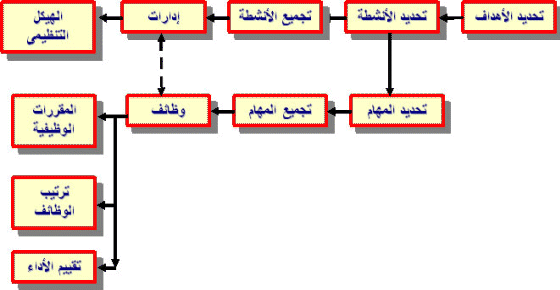 التنظيم
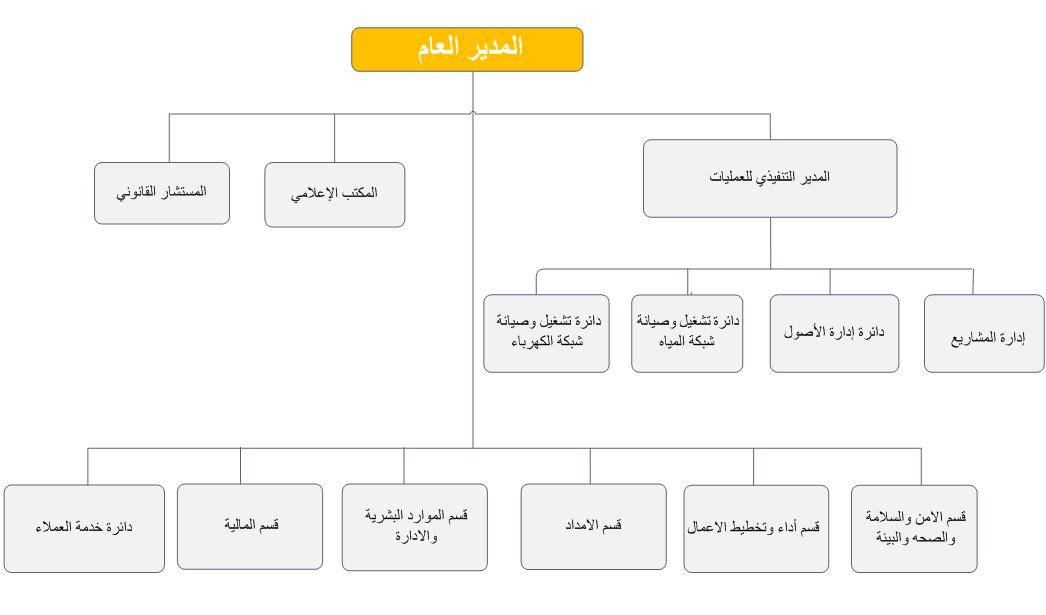 التوجية
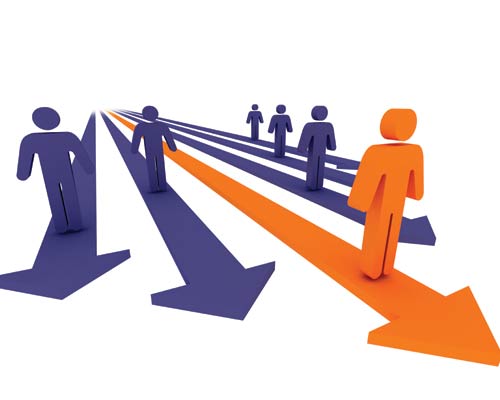 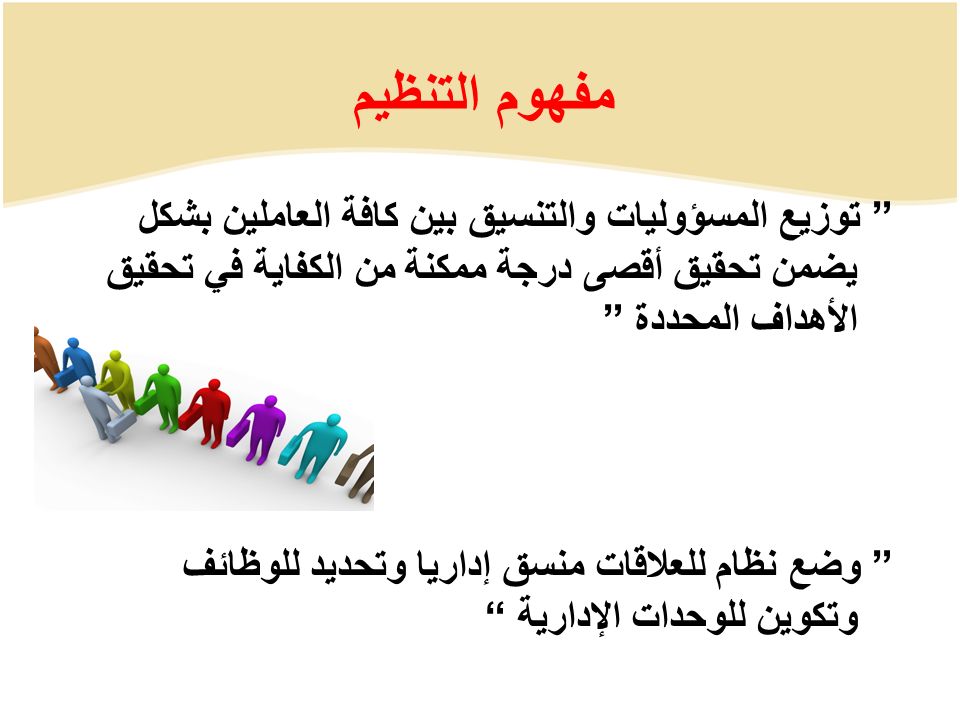 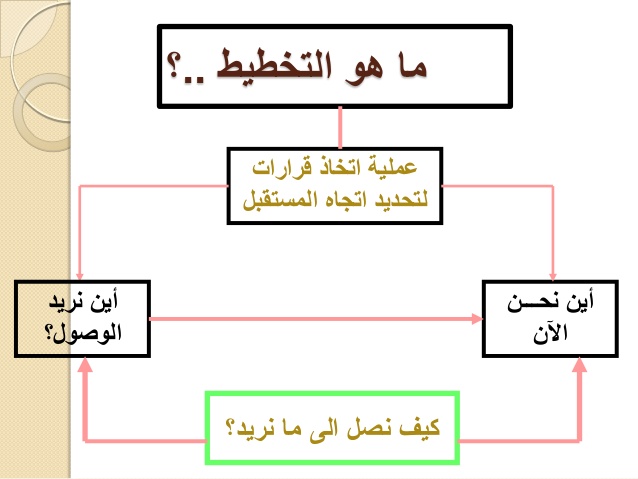